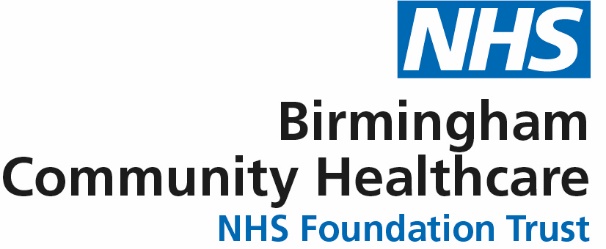 A community services approach tousing insight for improvement
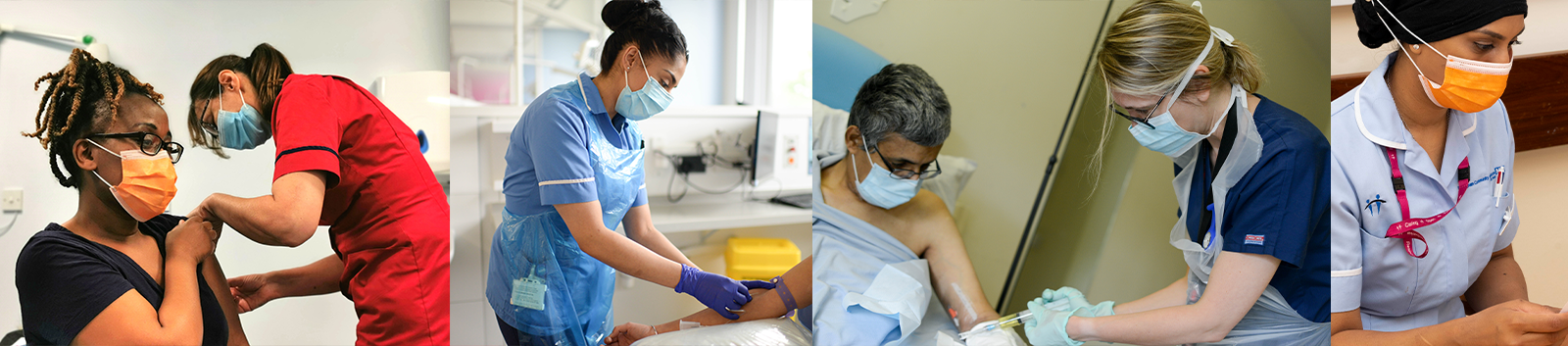 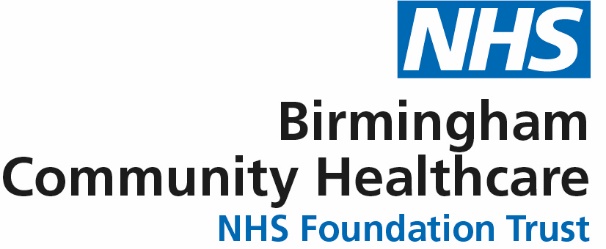 Patient Experience activity during the pandemic 

Virtual visiting introduced
Volunteers brought on to wards as well as voluntary and community sector settings including foodbanks, befriending services, medical and food deliveries
Developing relationships with faith organisations including temples, Gurdwaras, Mosques, Churches and Synagogues.
Letters to loved ones helped keep families connected to relatives
Interview 300 patients and carers following discharge to explore discharges during the pandemic
A Big Community Conversation - over 320 interviews with patients in their homes conducted by District Nurses who were given protected time to each do one survey with one patient
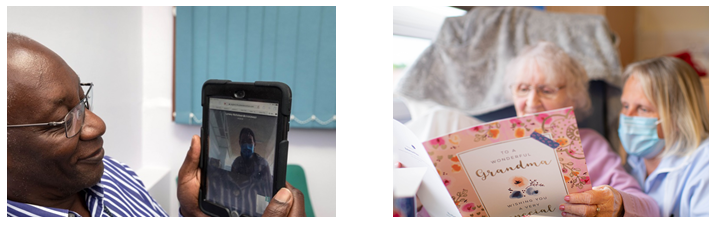 The story so far….
Move to Remote Consultation since March 2020 in response to COVID pandemic:
Increased numbers of Telephone Consultations (March 2020 onwards)
Roll-out of Attend Anywhere Video Consultation (April 2020 onwards)
Use of MS Teams video conferencing for group consultations (from June 2020)
During COVID – aim to keep service users and staff safe whilst maintaining critical services
Post-COVID – there is an opportunity to embed remote consultation as part of the BCHC service offer
Implementation approach
Phase 3 – “A New Normal”
Phase 2 – Response and recovery
Phase 1 – Agile Implementation in Response to Pandemic
Pilot within defined services
Establish Divisional project teams
On-board services to platform
Trust wide rollout
Remote consultation used to support COVID R&R
Agree KPIs
Develop supporting governance and guidance
Policy
SOP
QRG 
Complete EHRA 
Public and staff engagement
Pilot and embed interpreting support 
EPR / PAS integration
Remote consultation used routinely in all services 
Project evaluation and closure report 
Benefits analysis
Co-design of BAU process with service users and wider public 
Staff engagement – sharing good practice 
Digital inclusion
How are we using remote consultation?
Telephone consultation – where considered safe and effective 
Video consultation – where there is added benefit over telephone
Face to face – if telephone / video not considered appropriate or not accessible by the service user
Patient Selection Matrix
Impact – activity
Case study - MSK
Case Study – SLT
Patient Feedback
Patient Feedback
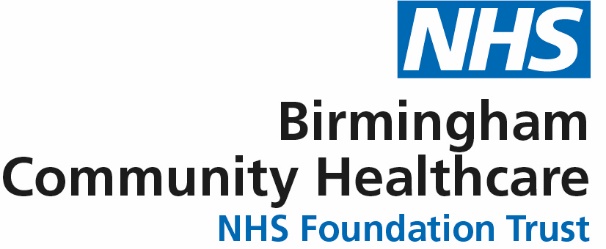 Listening when it matters most
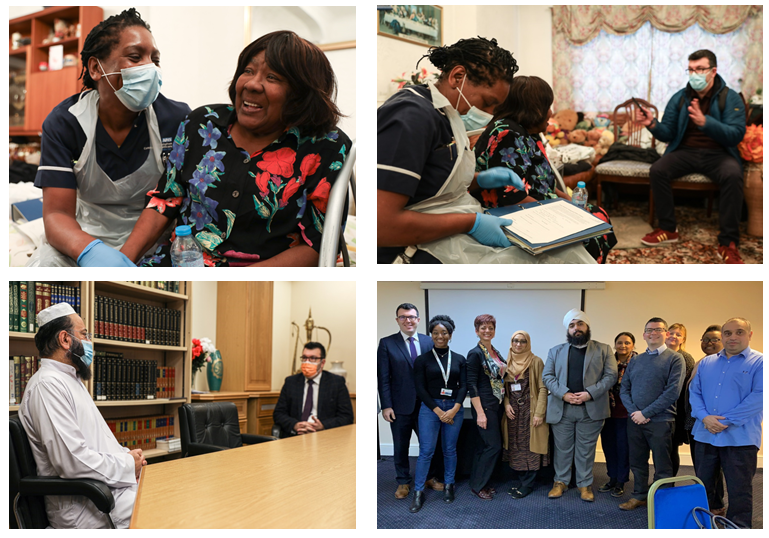 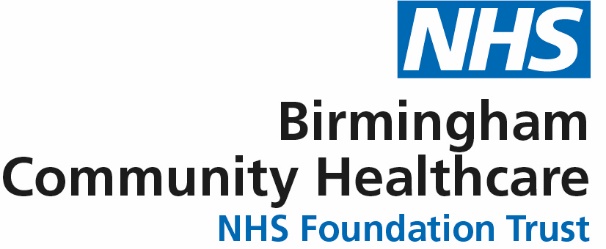 Bringing people together to make a difference
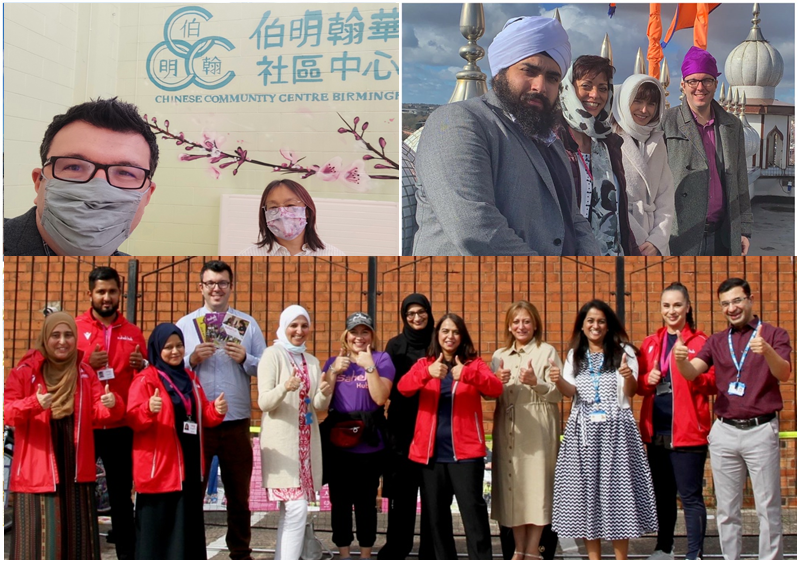 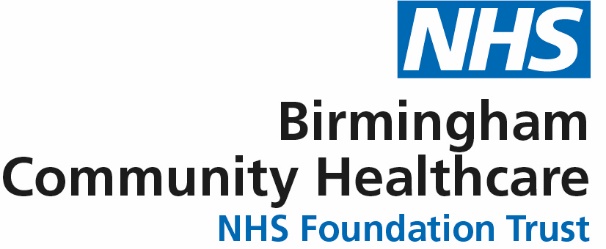 A snapshot of some the themes that arose during the pandemic
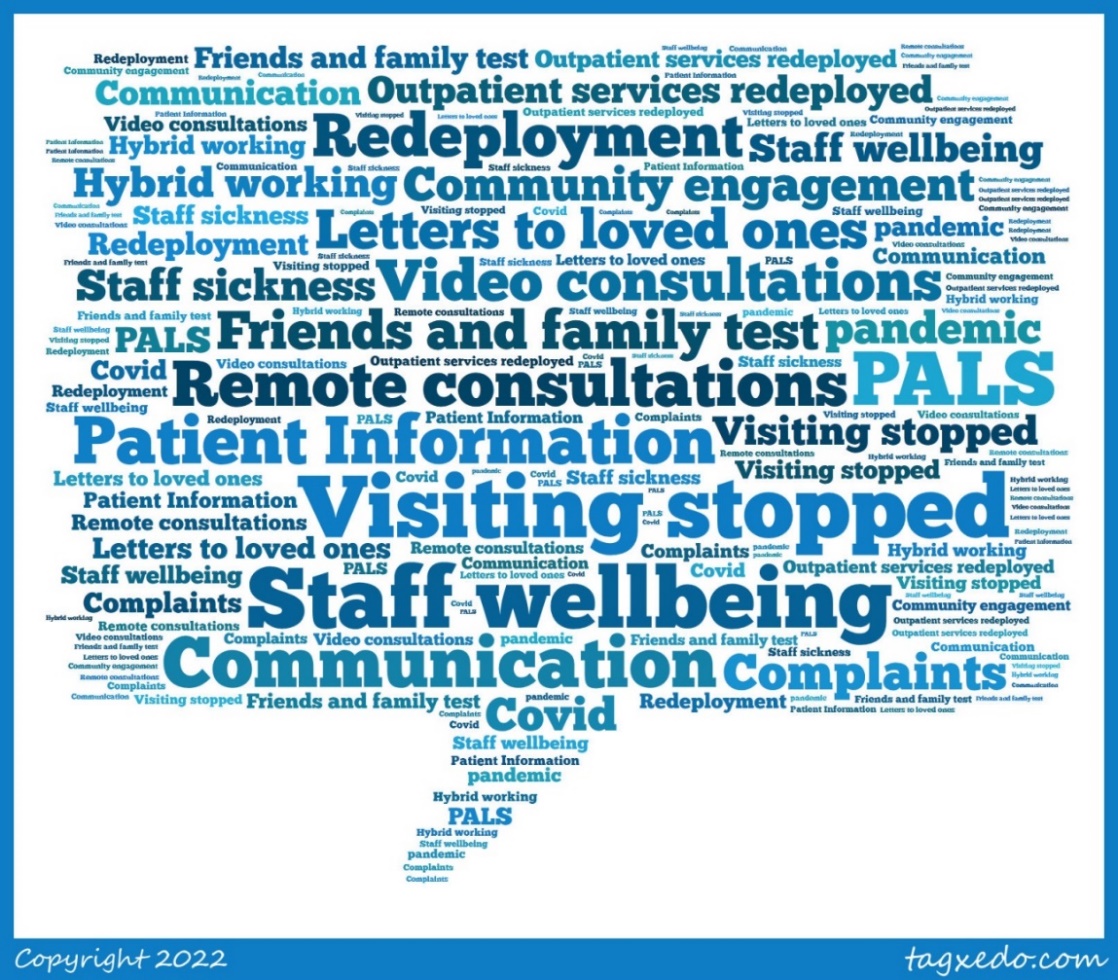 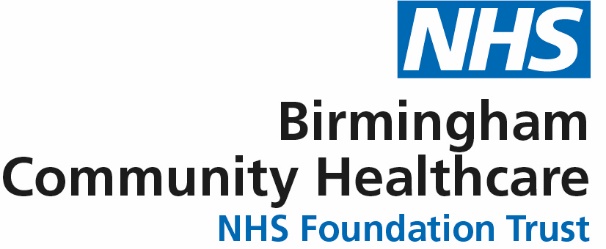 Patient Pod introduced to highlight 
challenges with digital inclusion
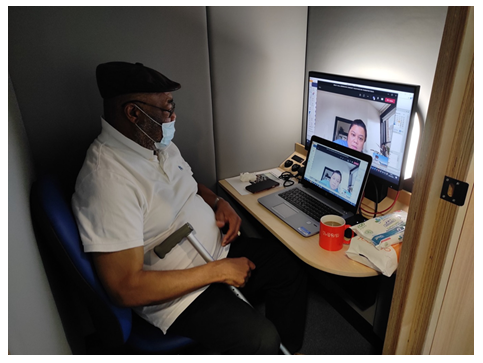 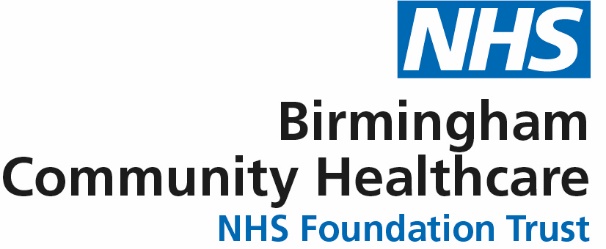 What matters to you? 

We asked patients, public and communities at a face to face forum and in online surveys to tell us “what matters to you” most when receiving community based healthcare services?

They told us….
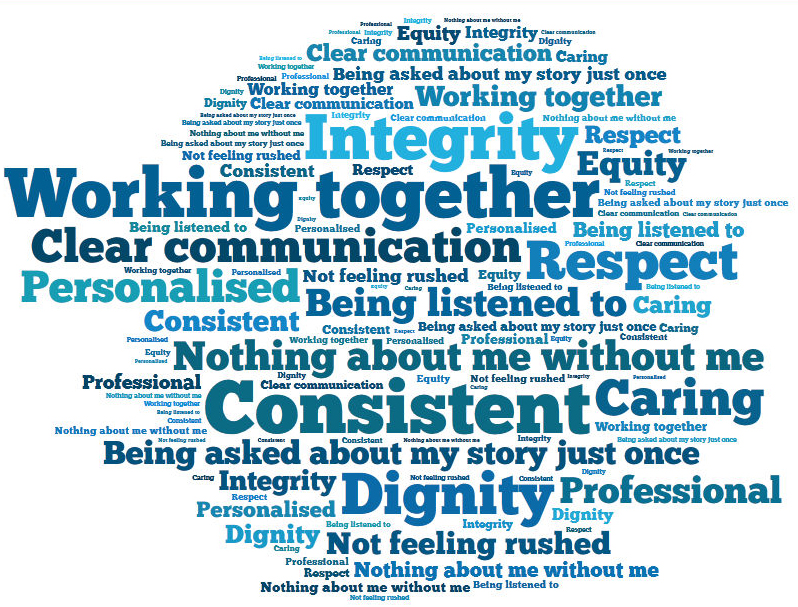 To conclude we have used our insight to create the following improvements:

Developed and launched a suite of resources and tools for bringing patient experience to life

Co-designed a new ‘What matters to me’ survey across all services, including virtual consultations

Co-produced a Patient Experience Framework with over 500 staff, patients and service users.

Published a suite of toolkits for involvement and co-production

Authored a remuneration policy for the payment of patient involvement activities in line with recent guidance

Launched a patient stories guide to support colleagues involved in patient experience activity.